«За Веру, Кубань и Отечество!»
ОД в подготовительной группе.
МБДОУ д/с ОВ №8.
Инструктор по физкультуре Шимко Е.Ю.
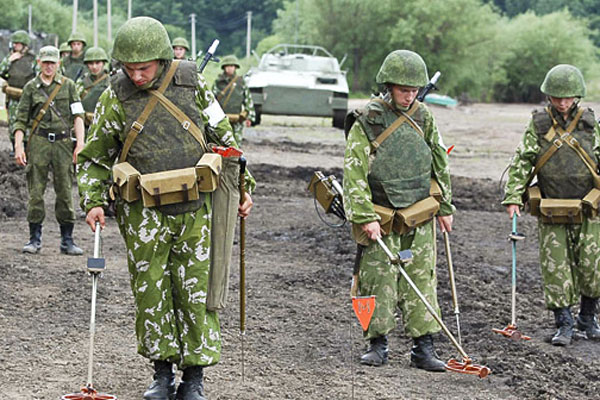 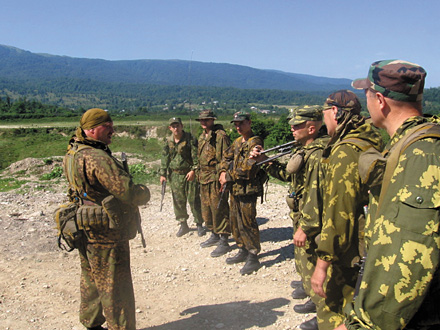 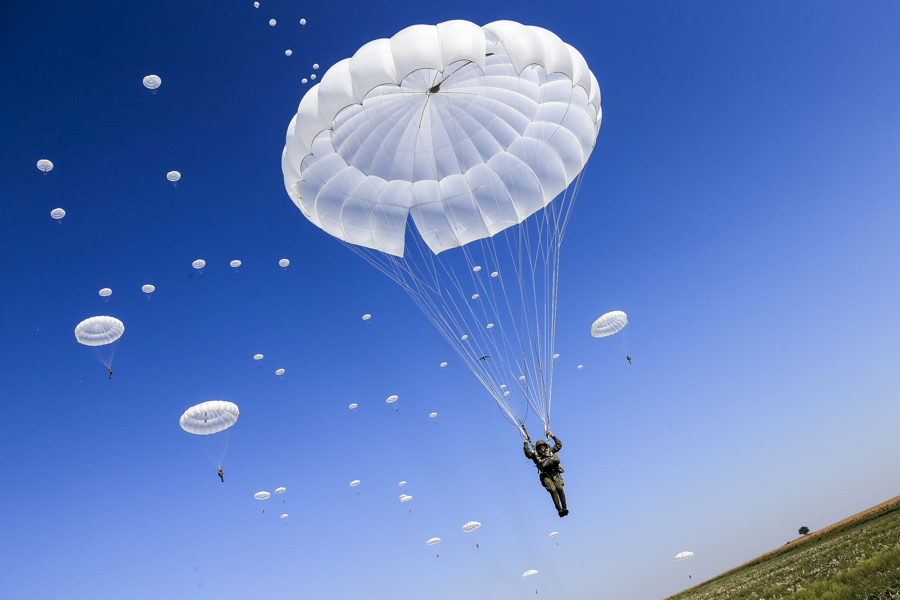 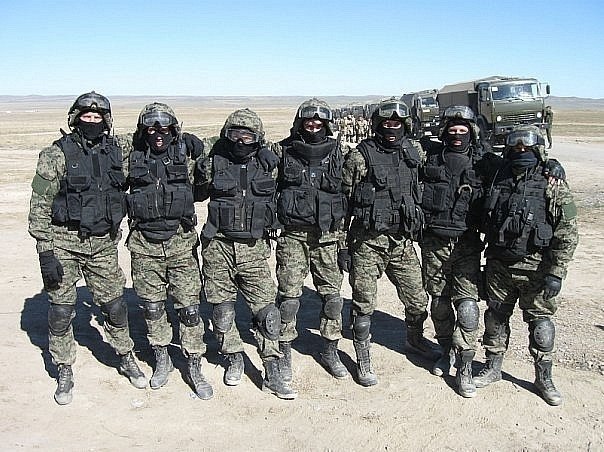 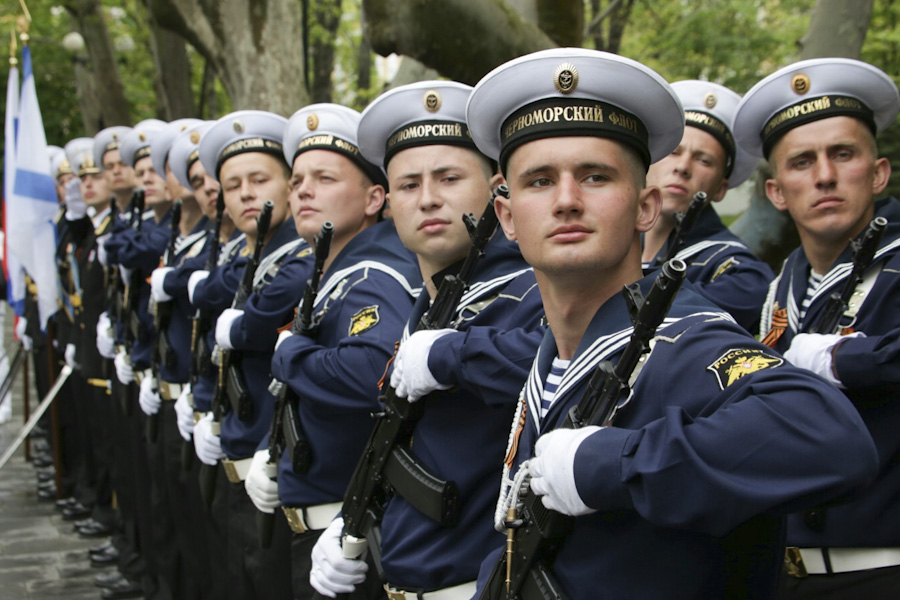 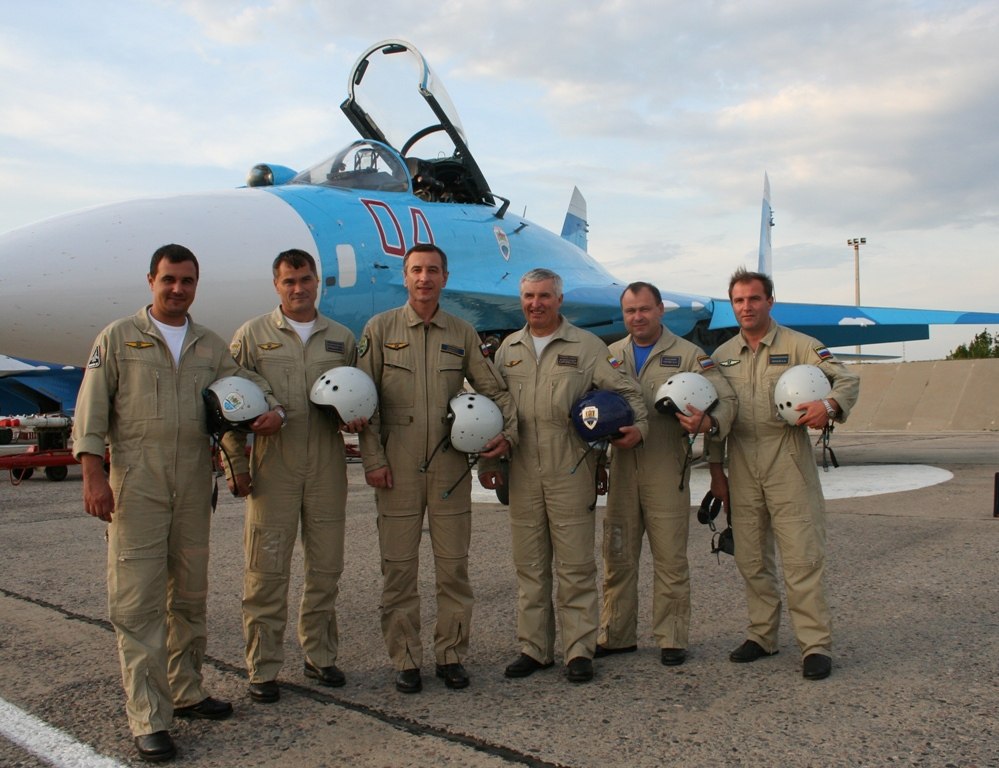 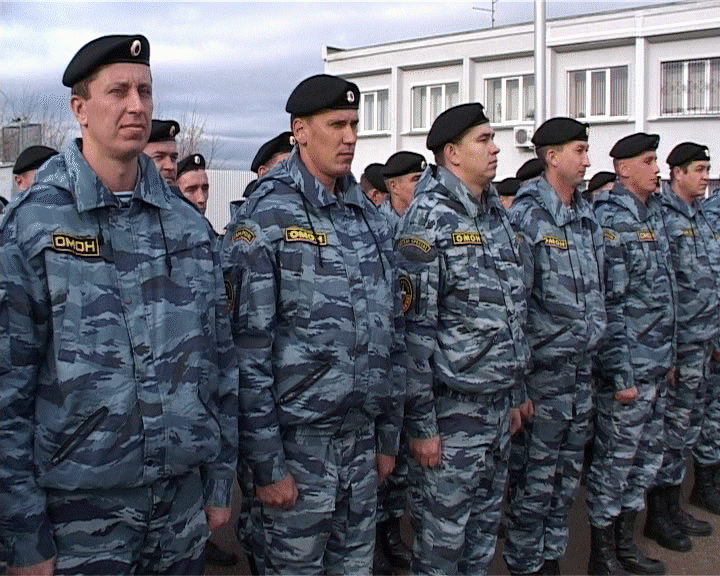 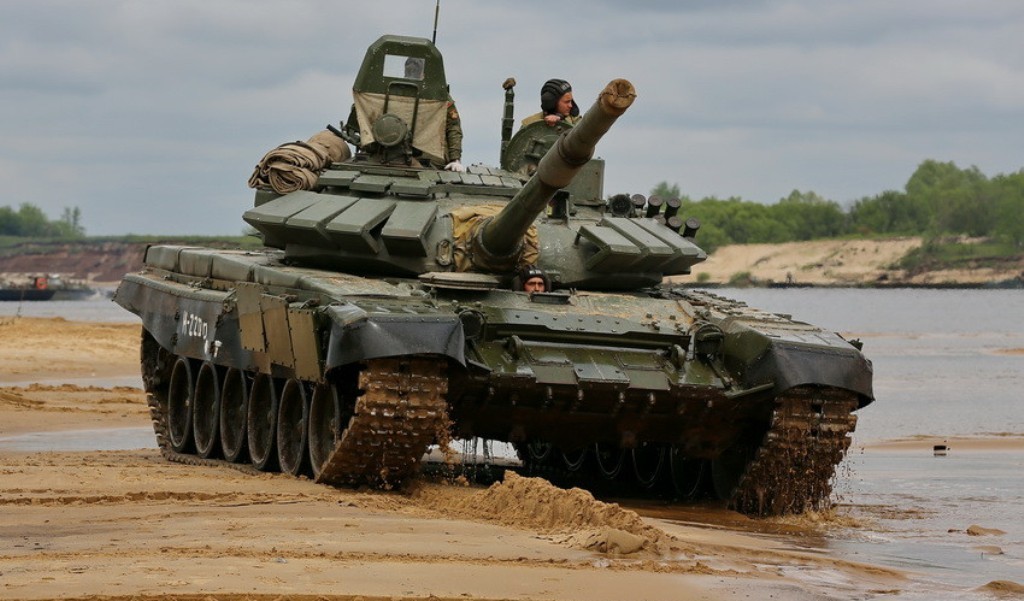 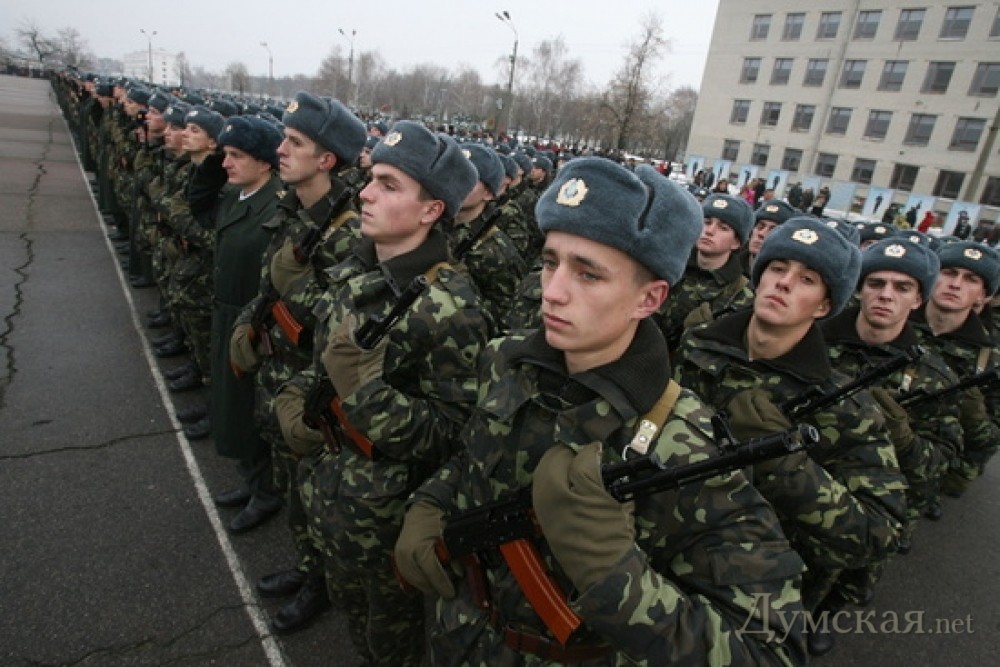 СПАСИБО 
ЗА 
ВНИМАНИЕ !